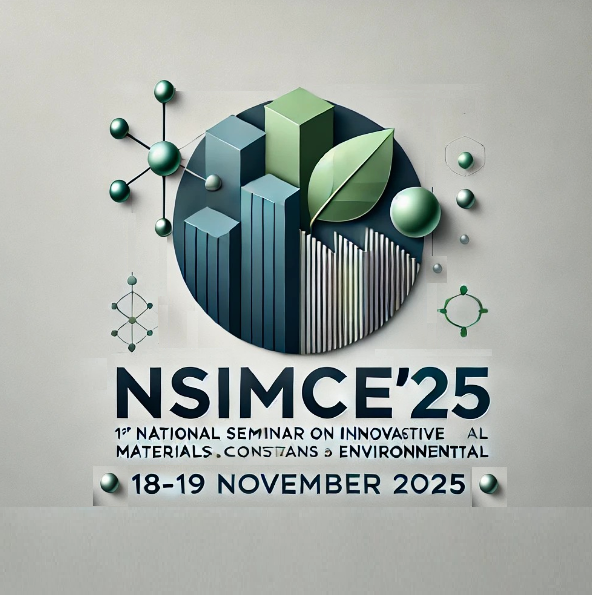 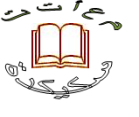 LOGO 2
1st National Seminar on Innovative Materials, Construction and Environmental (NSIMCE’25) : 18 – 19 November 2025
ID: .............
Title of the communication
Author1, Author2, Author3

1 Affiliation Author 1
2 Affiliation Author 2
3 Affiliation Author 3
The following describes example directions for a poster. The following describes example directions for a poster. 
 The following describes example directions for a poster. The following describes example directions for a poster. 
The following describes example directions for a poster. The following describes example directions for a poster. 
The following describes example directions for a poster.
Abstract
The following describes example directions for a poster. The following describes example directions for a poster. The following describes example directions for a poster. The following describes example directions for a poster. The following describes example directions for a poster. The following describes example directions for a poster.
The following describes example directions for a poster. The following describes example directions for a poster. The following describes example directions for a poster. The following describes example directions for a poster. The following describes example directions for a poster. The following describes example directions for a poster. The following describes example directions for a poster. The following describes example directions for a poster. The following describes example directions for a poster. The following describes example directions for a poster.
Results
Methods
The following describes example directions for a poster. The following describes example directions for a poster. The following describes example directions for a poster. The following describes example directions for a poster. The following describes example directions for a poster. The following describes example directions for a poster.
Conclusions
The following describes example directions for a poster. The following describes example directions for a poster. The following describes example directions for a poster. The following describes example directions for a poster. The following describes example directions for a poster. The following describes example directions for a poster.
References
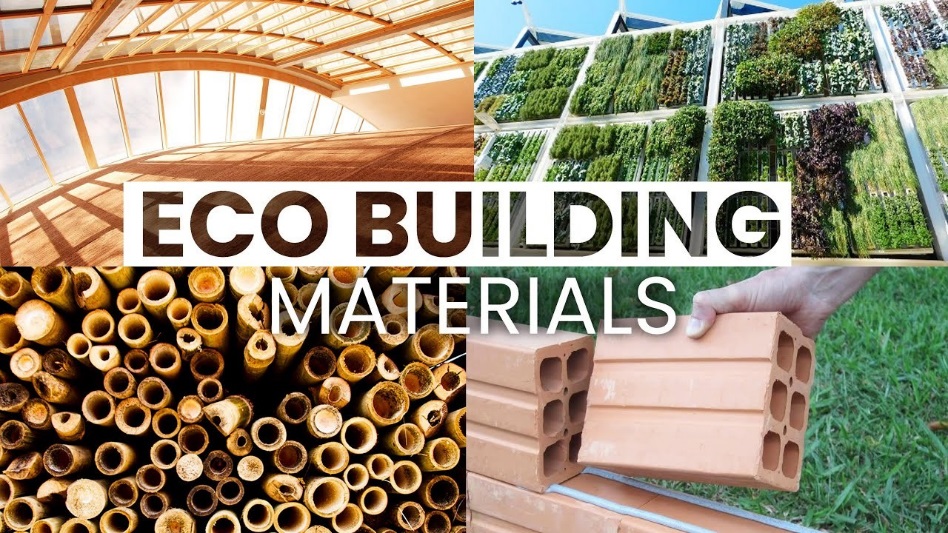 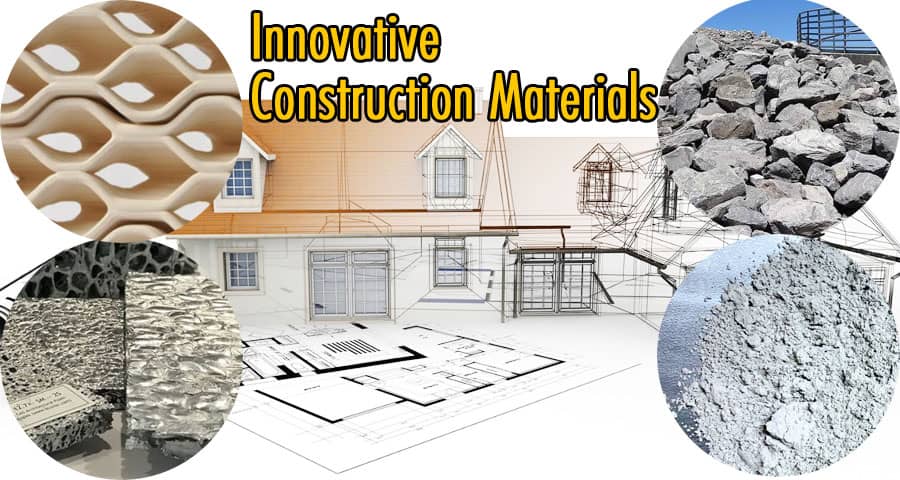 1st National Seminar on Innovative Materials, Construction and Environmental (NSIMCE’25) : 18 – 19 November 2025, Skikda – Algeria.